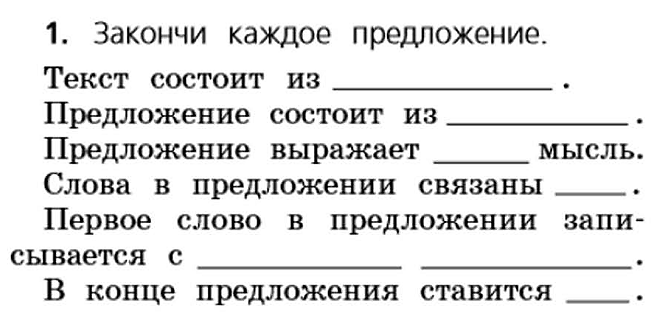 чистописание
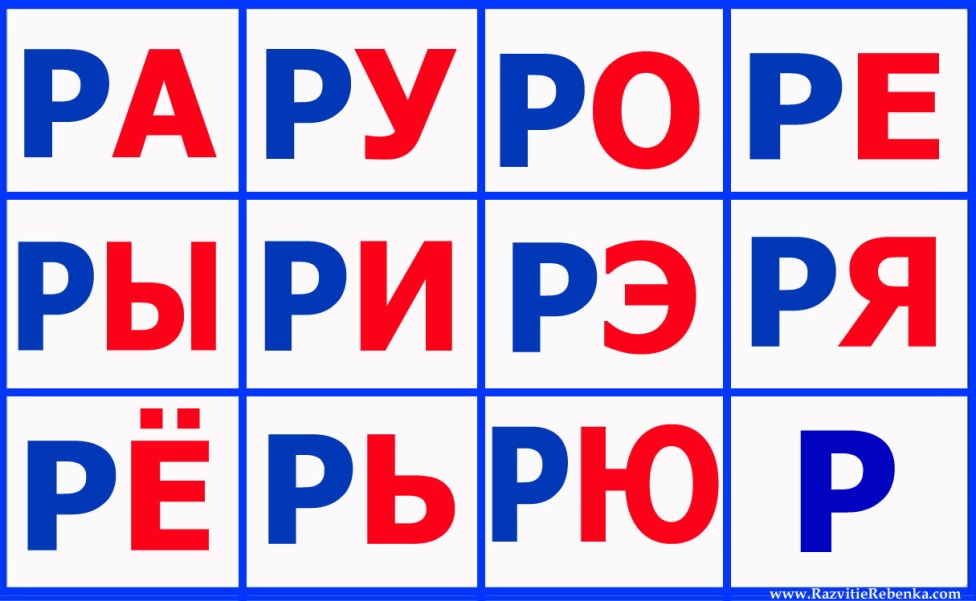 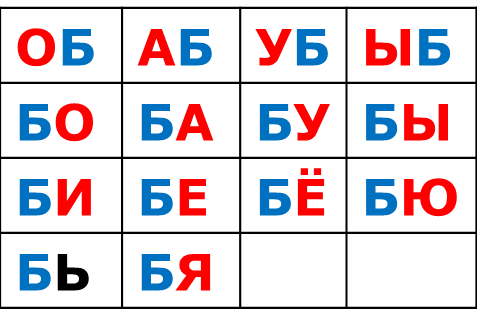 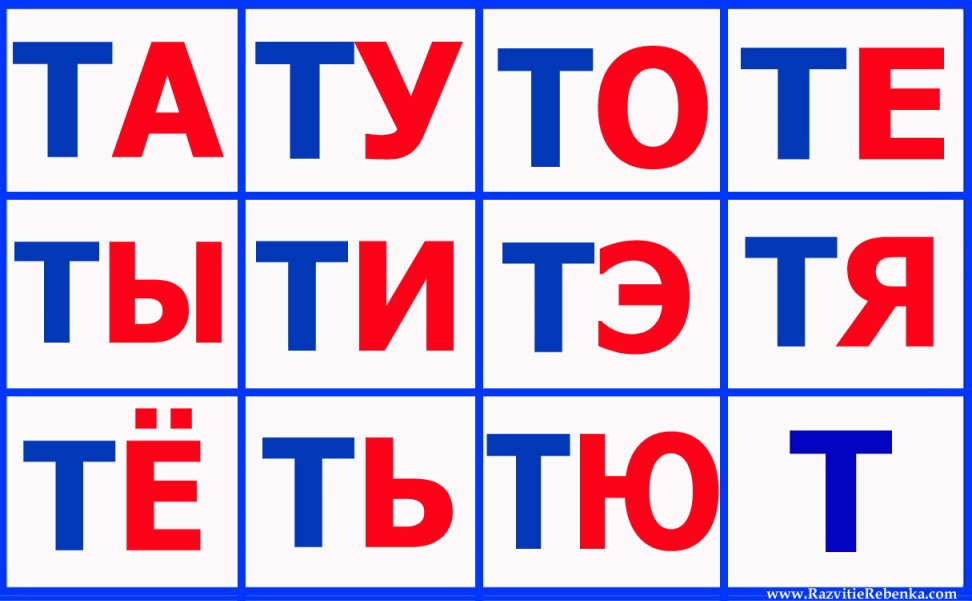 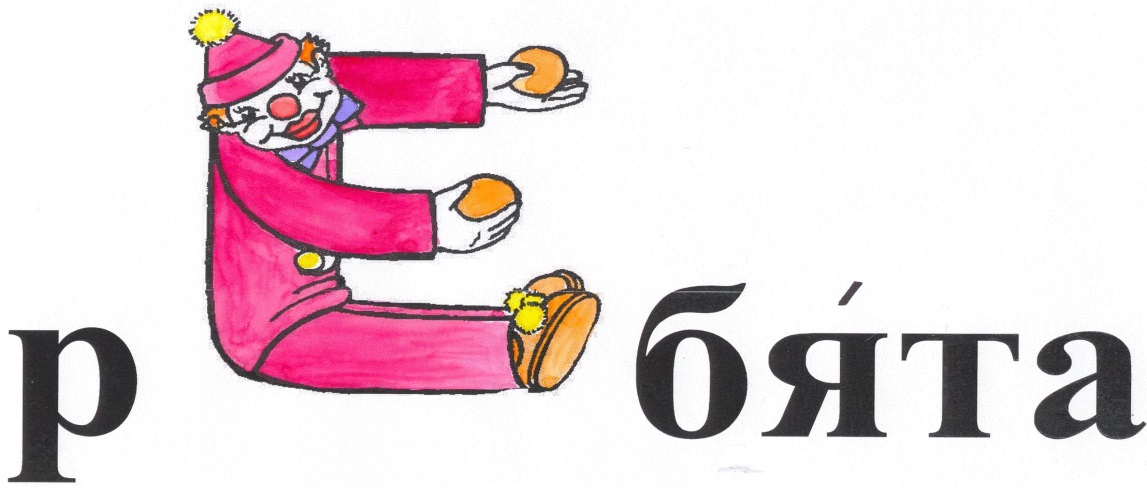 ребята
Ребята - это группа детей 
или молодых людей.
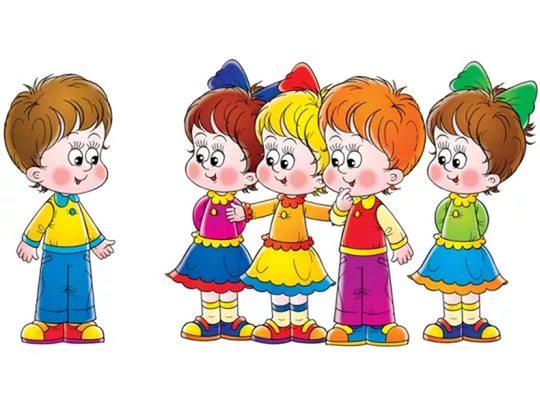 Что могут  называть слова?
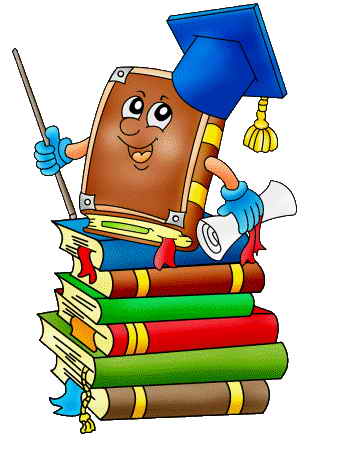 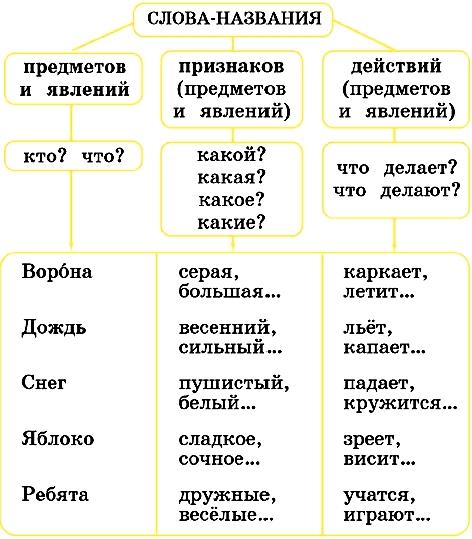 Цветёт душистая сирень.
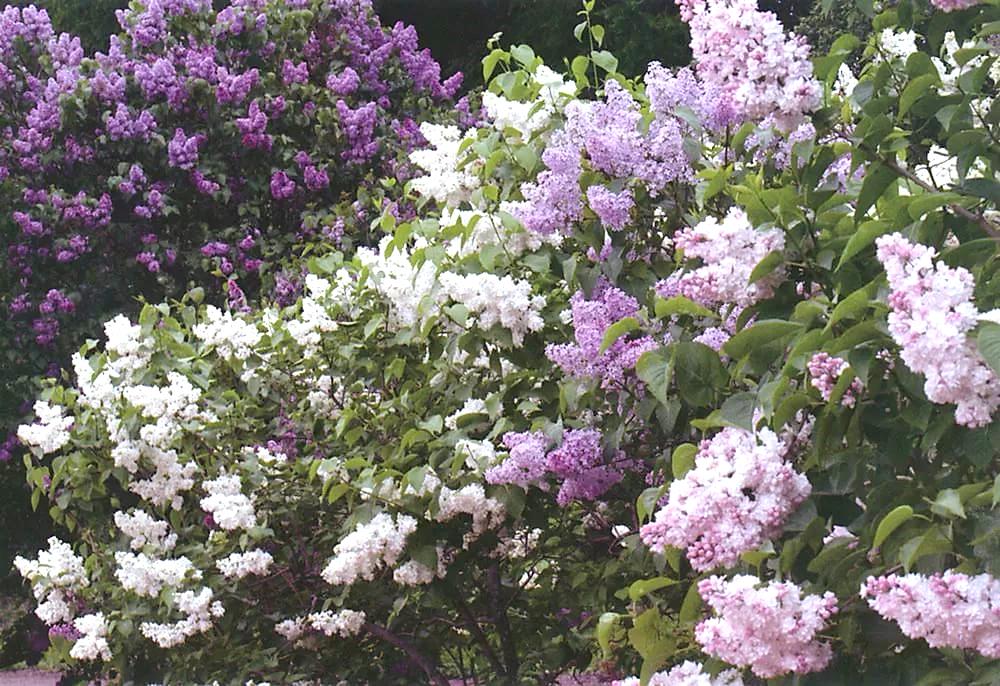 Я доволен собой, у меня все получилось. Хочу знать больше.
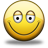 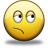 У меня не всё получилось, но я постараюсь.
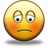 Ничего не понятно на уроке.
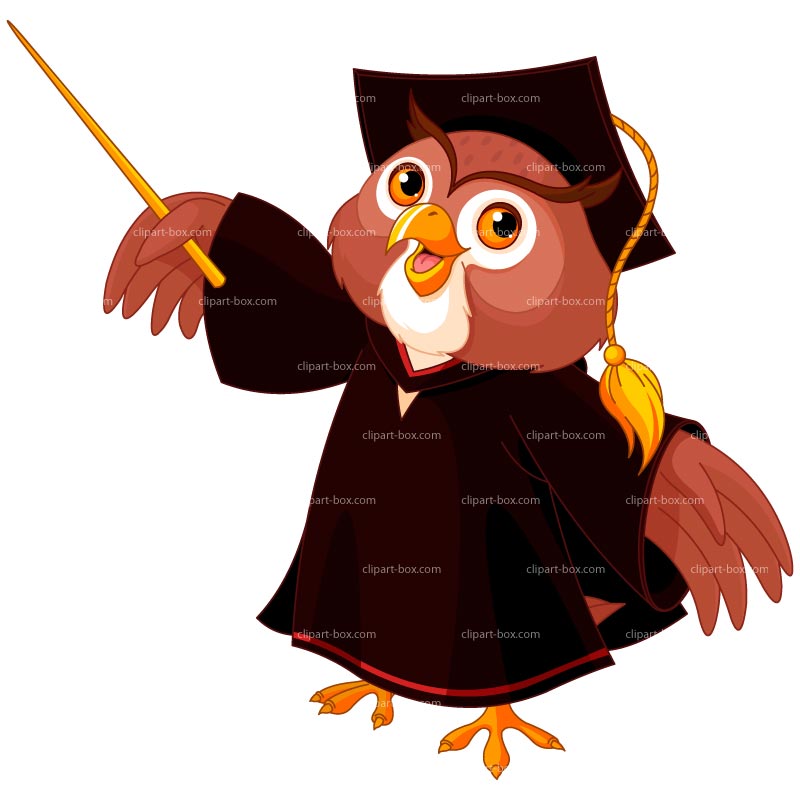